NACDD Policy UpdateFebruary 24, 2021
Erin Prangley, Director, Public PolicyNational Association of Councils on Developmental Disabilities
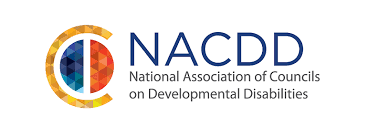 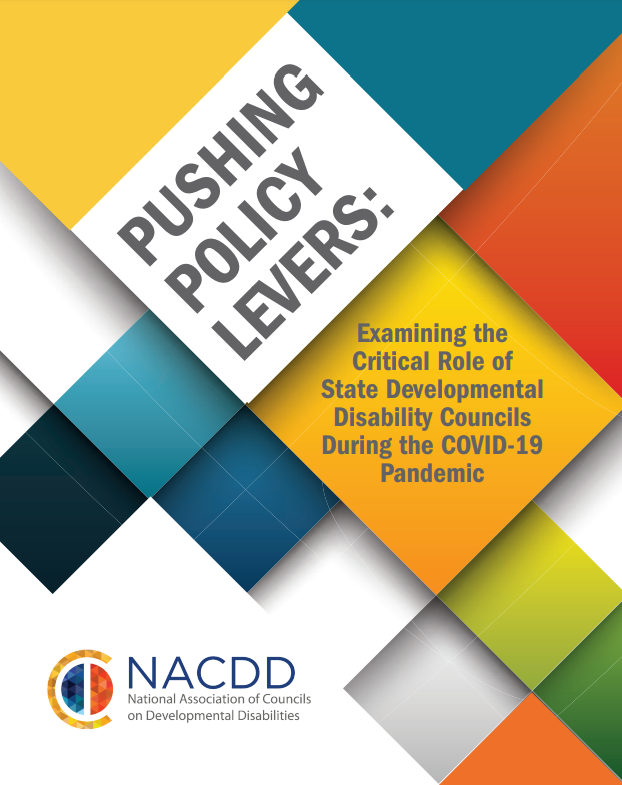 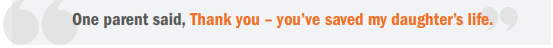 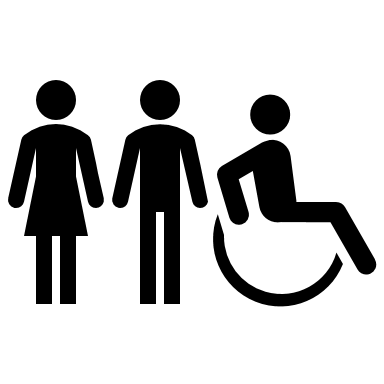 To view and download "Pushing Policy Levers" report go to nacdd.org
Legislative Update
Reconcilliation Bill 
American Rescue Plan Act of 2021
FY2021 Appropriations
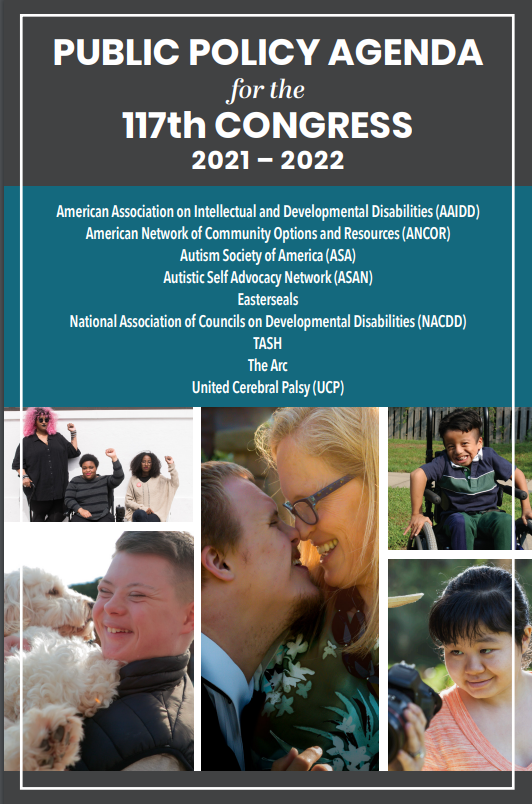 Public Policy Agenda
DD Council Action this week: Complete Appropriations Survey
Link to Survey:
https://www.surveymonkey.com/r/7D8XY3Y
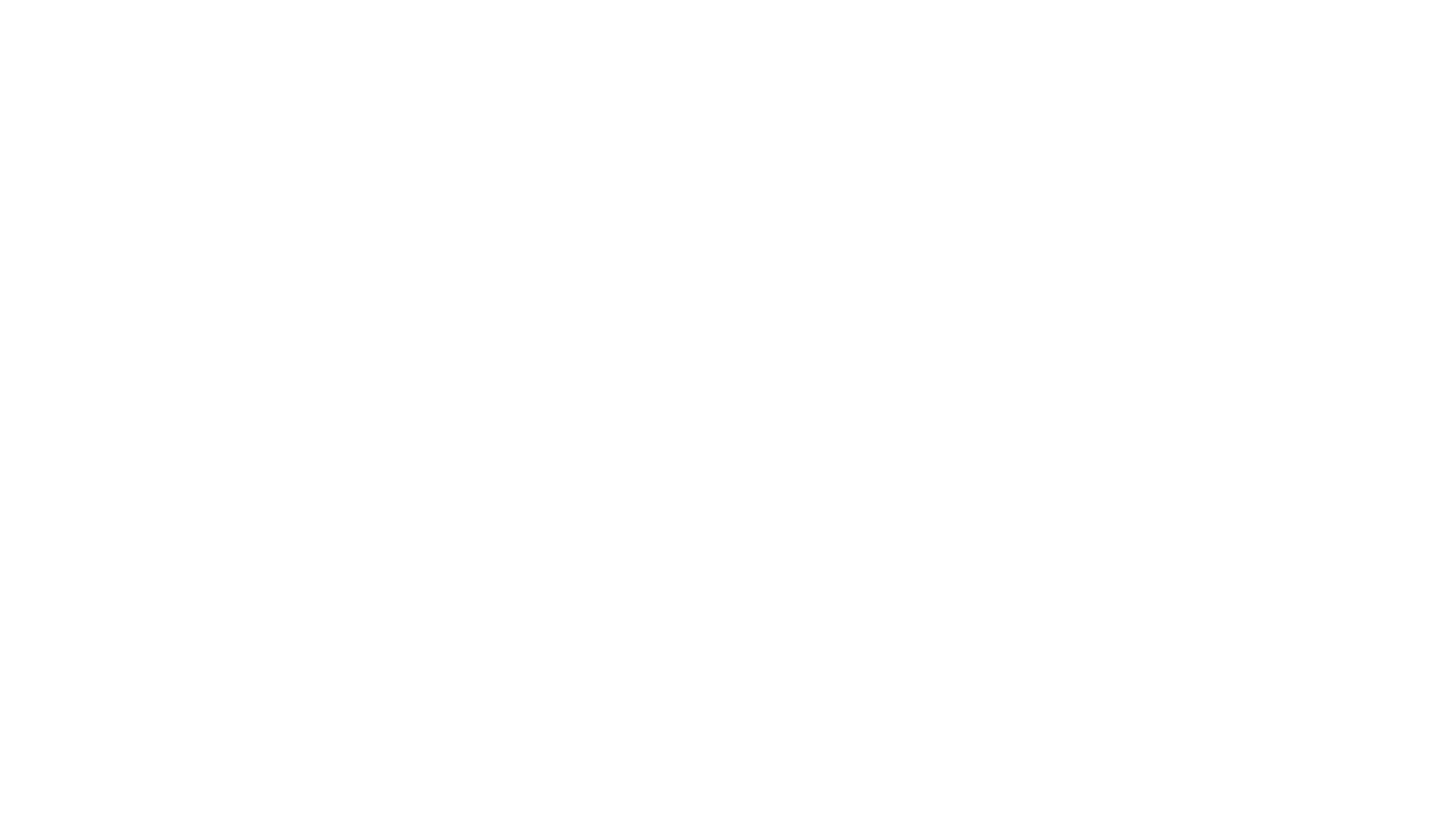 House (Sweet 16)
Senate
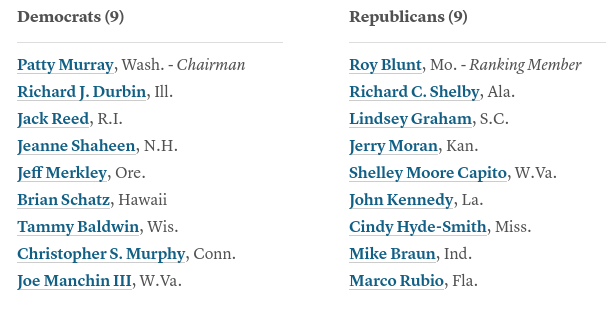 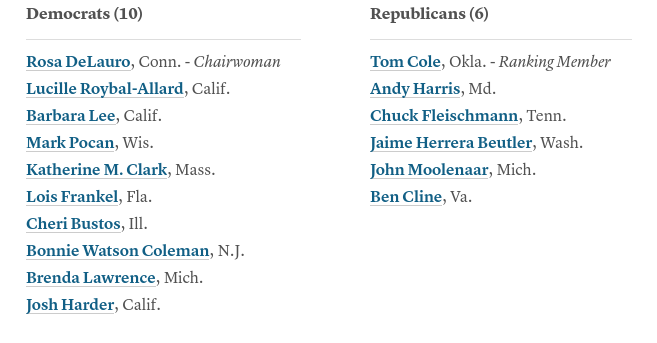 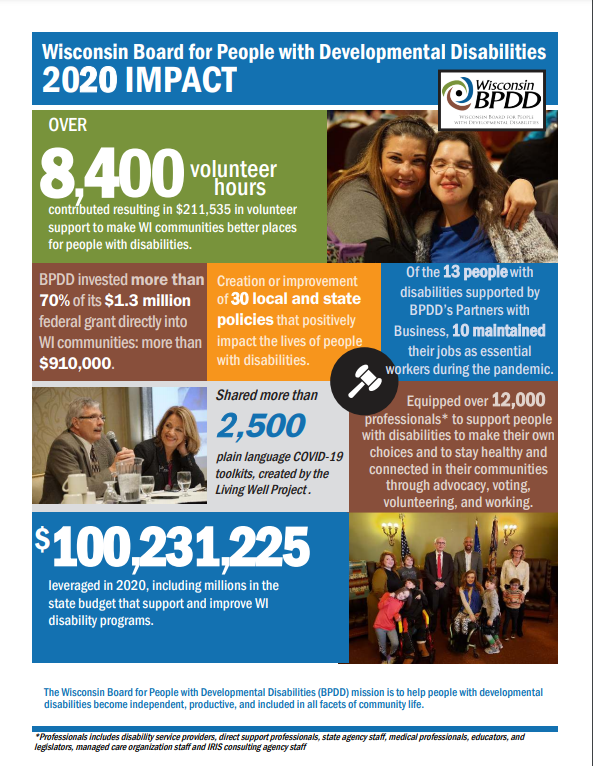 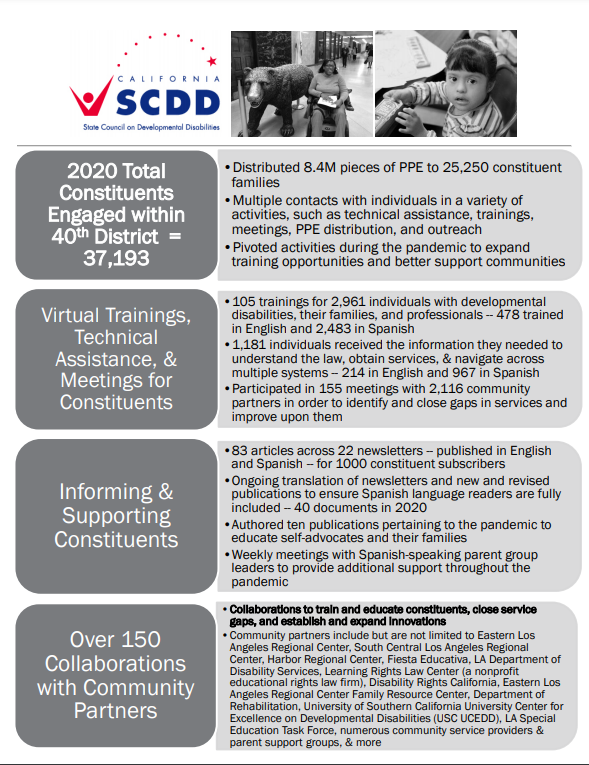 OR Link to Survey:​ https://www.surveymonkey.com/r/7D8XY3Y ​